First turn the volume on!
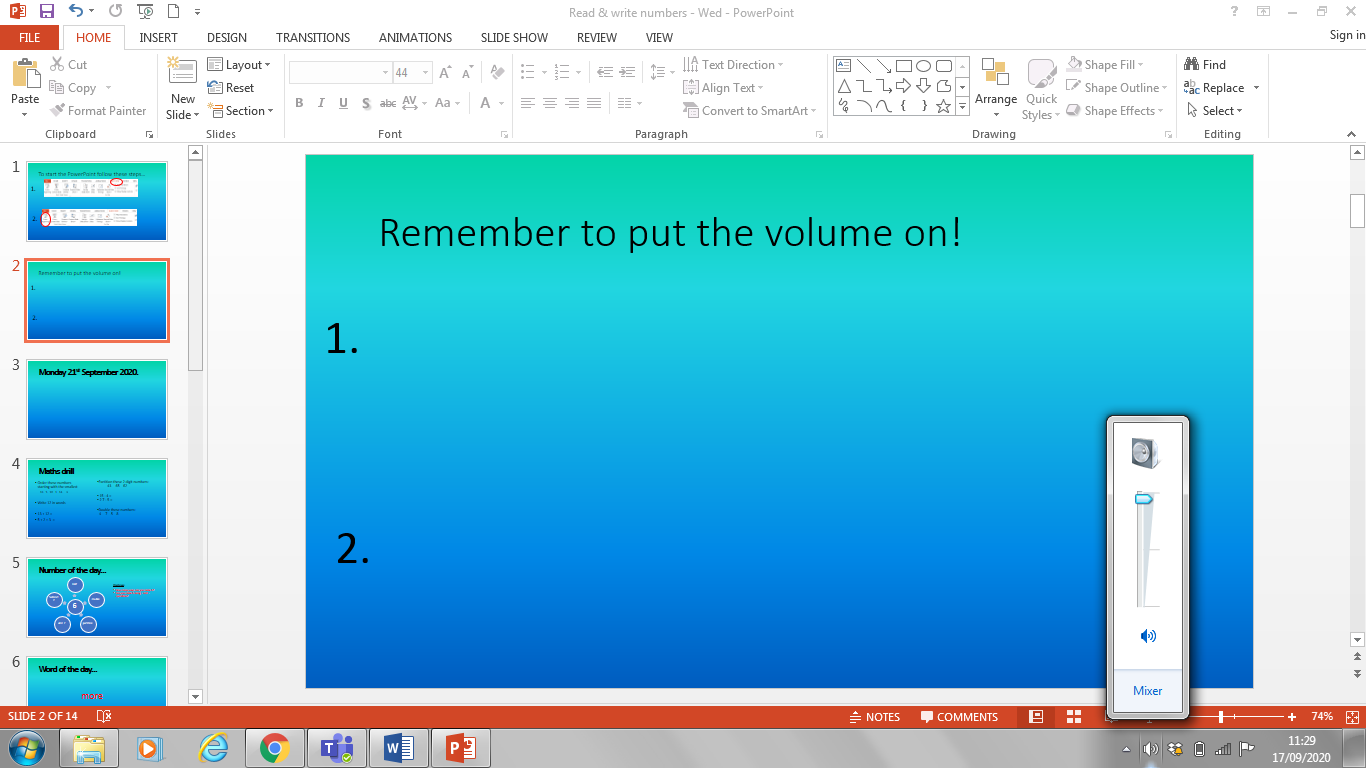 2.
1.
To start the PowerPoint follow these steps…
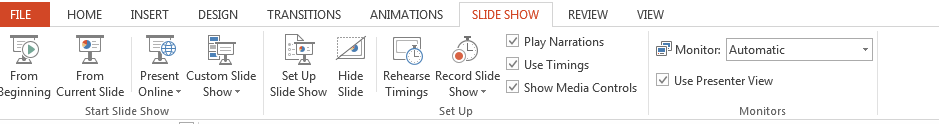 1.
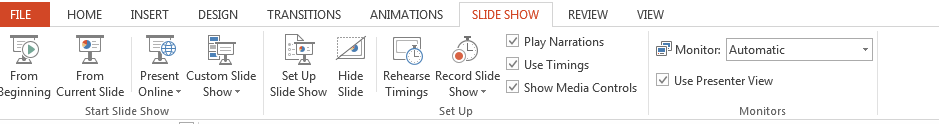 2.
Are you organised?
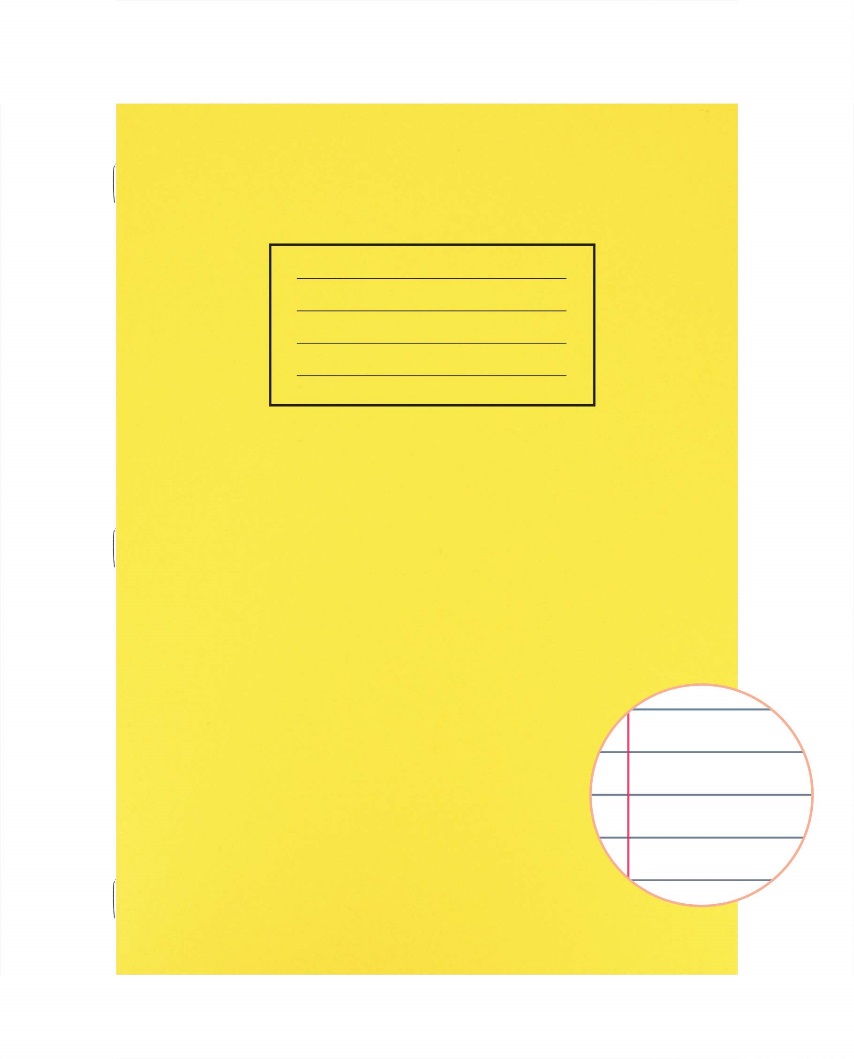 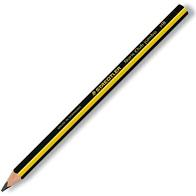 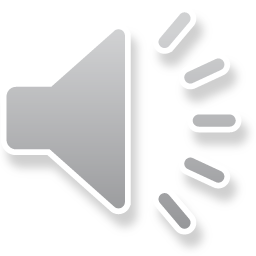 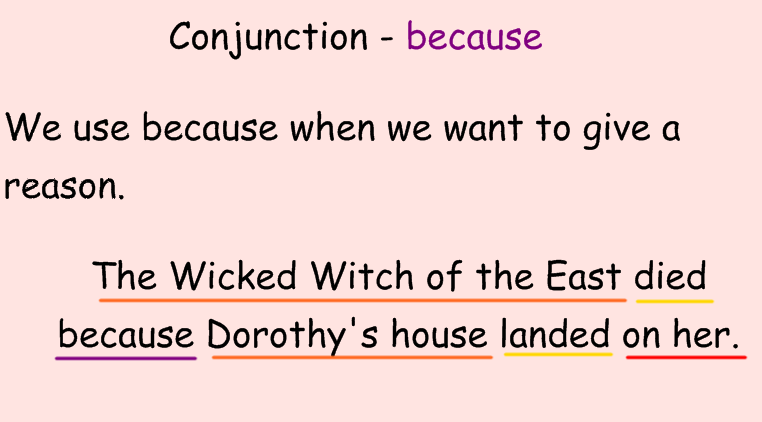 Starter
The Tin Man was rusty because _________________________
Dorothy was lost because ______________________________
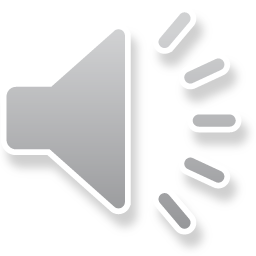 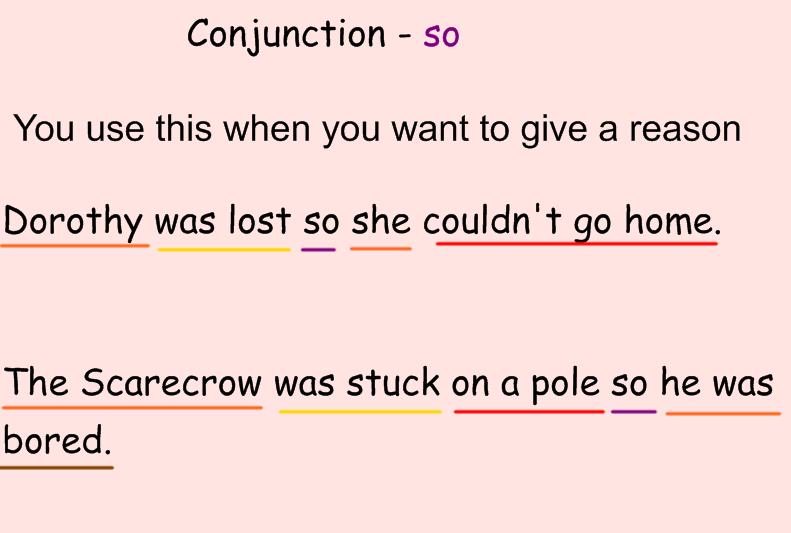 You use this to show a result of something that has happened
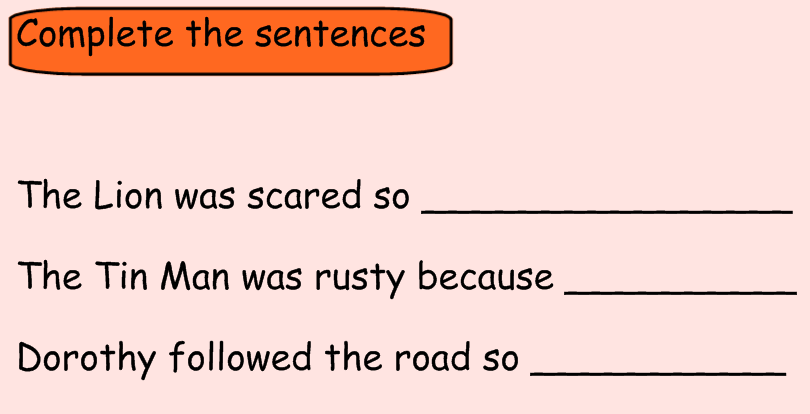 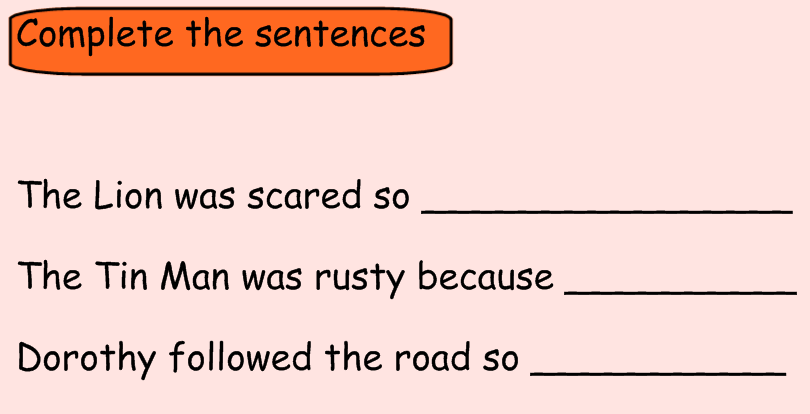 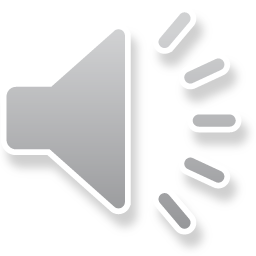 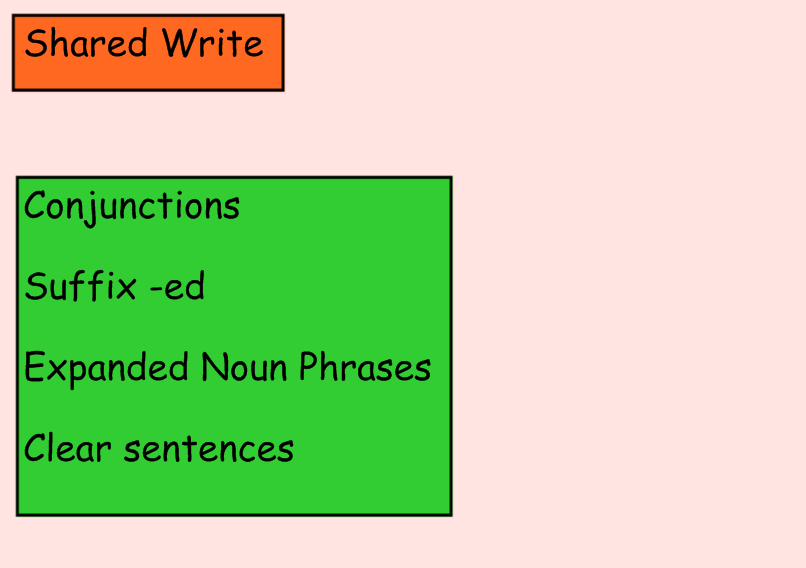 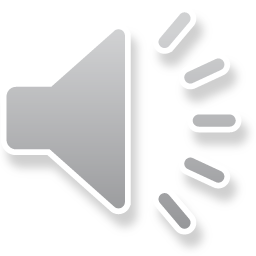 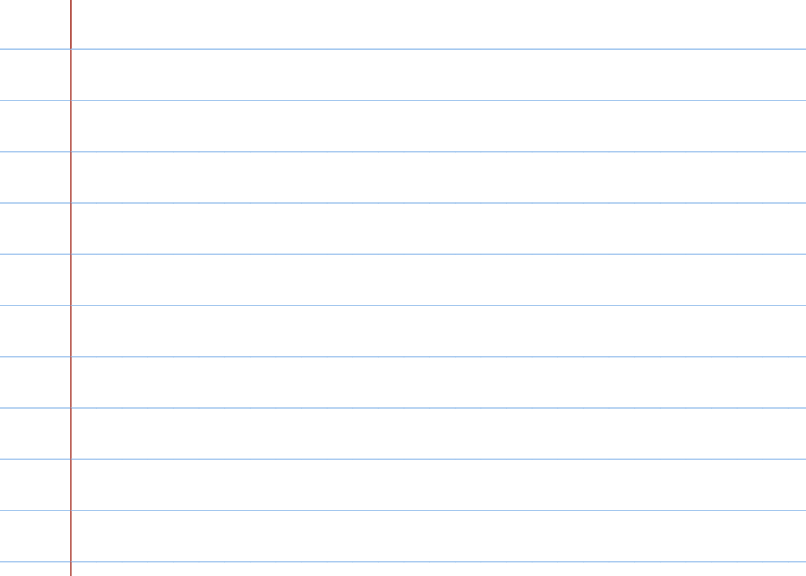 Thursday 1st October 2020
Shared Write
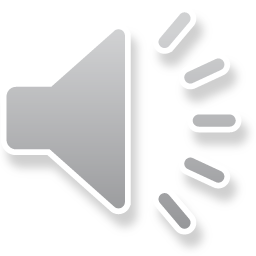 Paragraph 4
A Mermaid who wants sparkly scales

A Shark who wants sharp, pointy teeth

A Dolphin who wants a brain
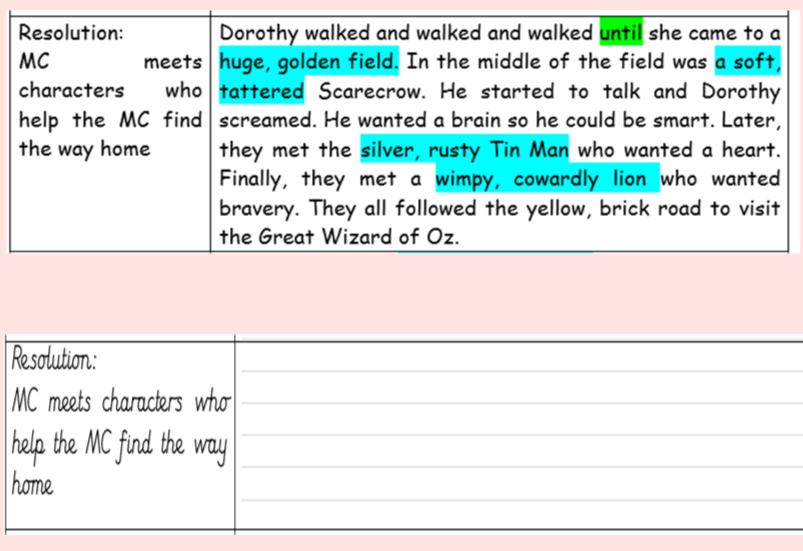 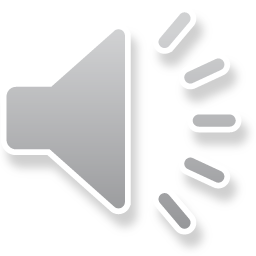 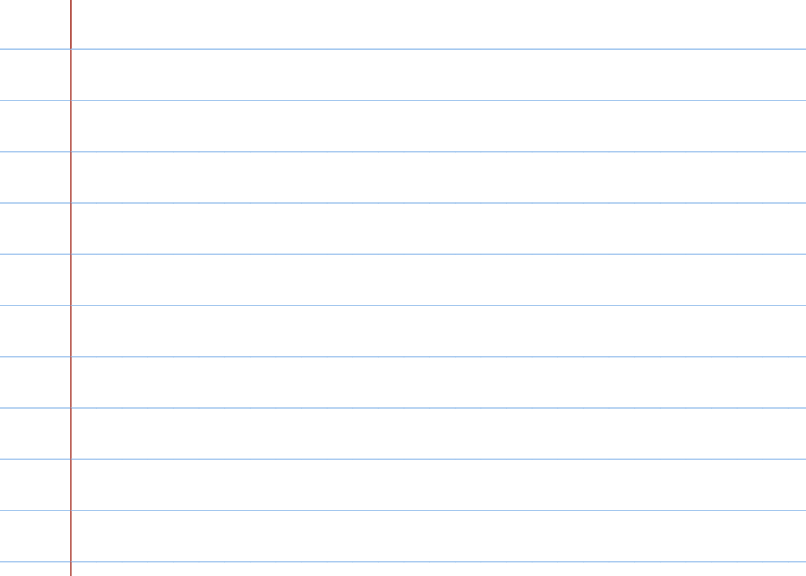 Wednesday 30th September 2020
Shared Write
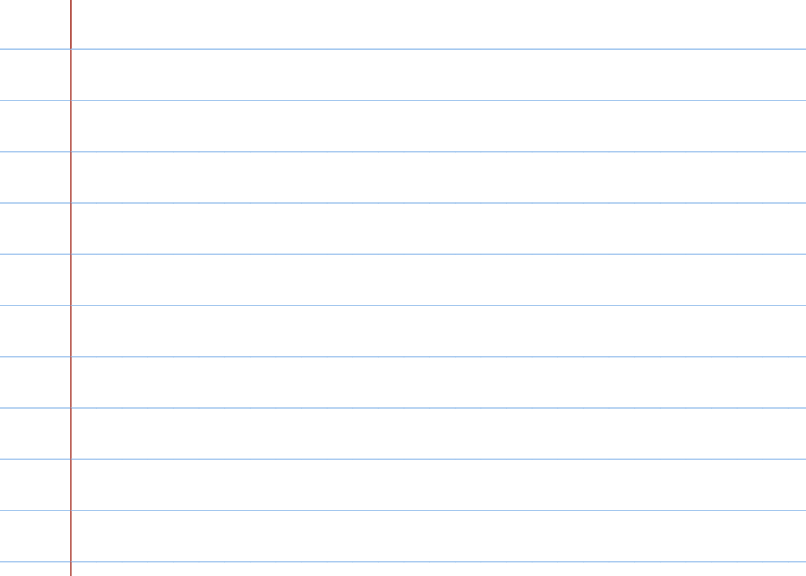 Safah swam and swam and swam until she came to a rusty, old sunken ship. Swimming around the ship was a vicious, hungry shark. He opened his toothless mouth and Safah screamed. He wanted sharp, pointy teeth so he could eat. Later, they bumped into a sad, grey mermaid. She wanted sparkly scales because mermaids are supposed to be beautiful. They continued swimming towards Ursula’s Palace. Then, they collided with a confused, lost dolphin. She wanted a brain so she could be intelligent. Together, they followed the sparkly, blue sand to visit Ursula.
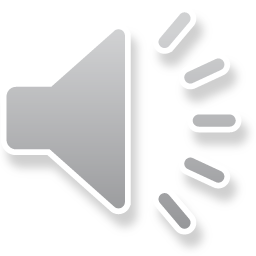 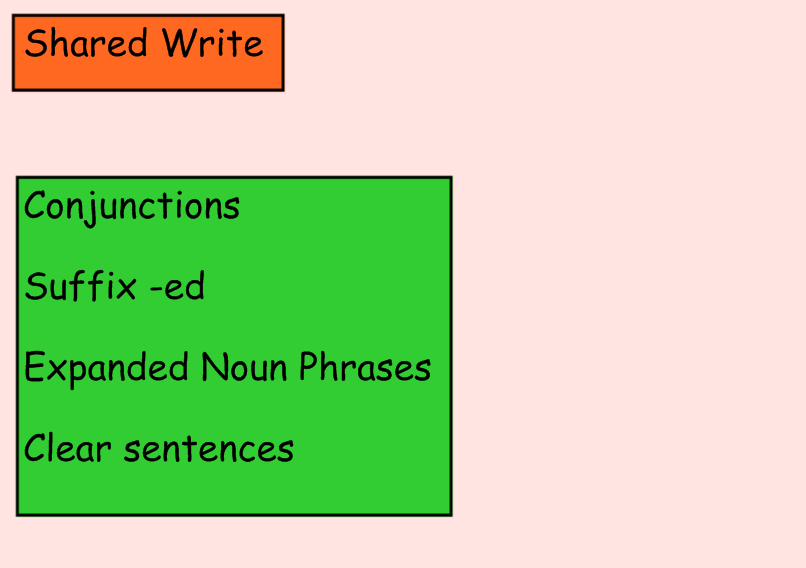 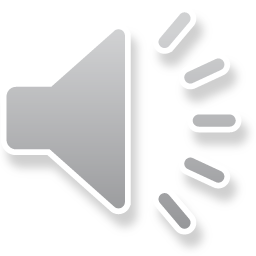 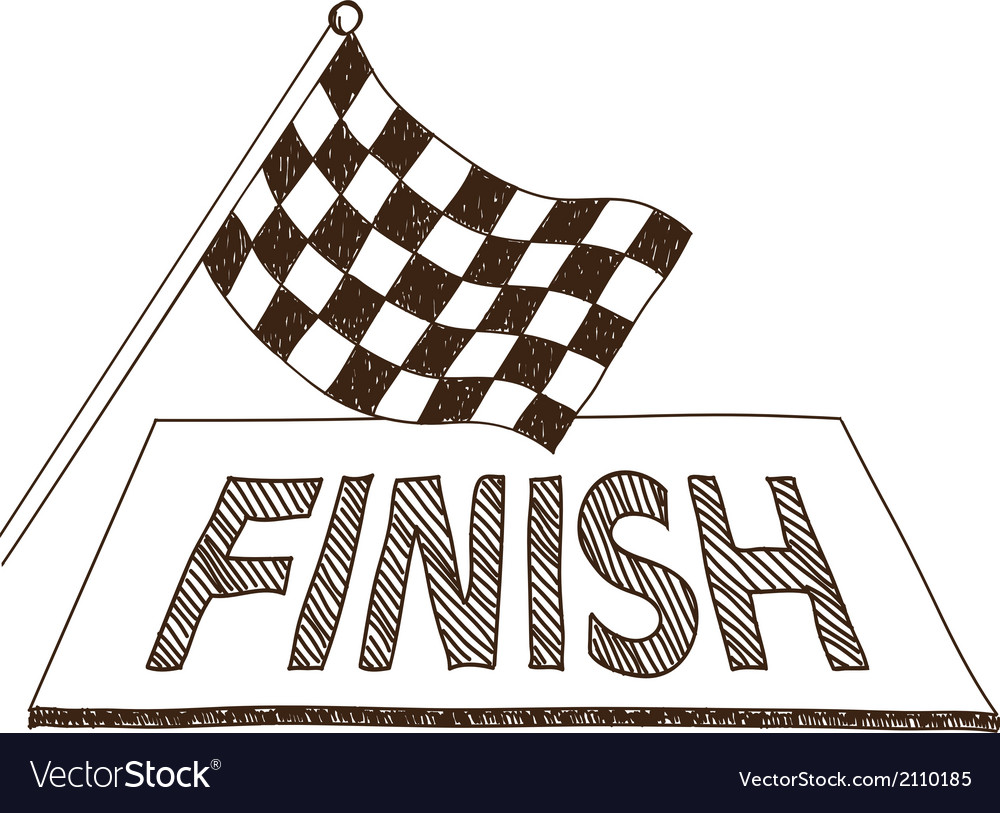 sbibi@peelpark.bradford.sch.uk
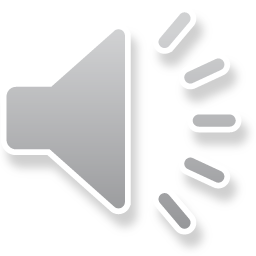